ประเด็นที่ 2 
การจัดการทรัพยากรธรรมชาติและสิ่งแวดล้อม ด้านการกำจัดขยะ          มูลฝอย
การตรวจราชการแบบบูรณาการร่วมกับสำนักนายกรัฐมนตรี รอบที่ 2/2558
สาธารณสุขจังหวัดพิจิตร
ข้อมูลทั่วไป
จำนวนสถานบริการ และปริมาณมูลฝอยติดเชื้อ
การตรวจประเมินโรงพยาบาลรัฐ  และวิธีกำจัดมูลฝอยติดเชื้อ
โรงพยาบาลของรัฐ 12 แห่ง 
ดำเนินการจ้างห้างหุ้นส่วนจำกัดไทยเอนไวรอนเม้น ในการเก็บขน   
   มูลฝอยติดเชื้อที่ส่งกำจัดมีการควบคุมกำกับโดยเอกสารกำกับการขนส่งมูลฝอยติดเชื้อ
   ปัญหาที่พบคือการส่งเอกสารกลับจากโรงงานกำจัดไม่ครบถ้วน
วิธีการรวบรวมและกำจัดมูลฝอยติดเชื้อของ รพ.สต.
การกำจัดมูลฝอยติดเชื้อของรพ.เอกชน คลินิกเอกชน และคลินิกสัตว์ในพื้นที่
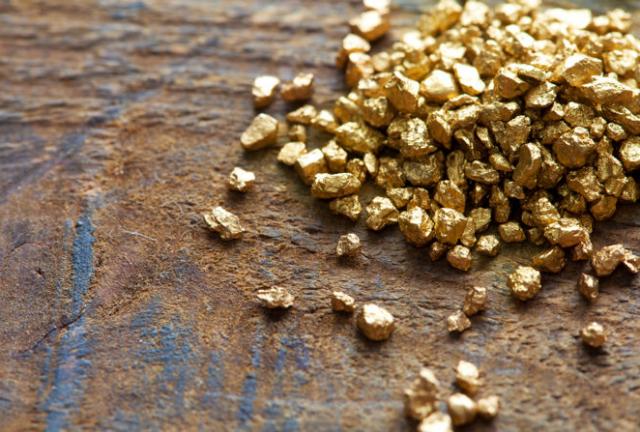 การดำเนินงานเฝ้าระวังสุขภาพประชาชนในพื้นที่รอบ                การดำเนินกิจการเหมืองแร่ทองคำ จังหวัดพิจิตร
โครงสร้างองค์กร
1.จังหวัดพิจิตร คณะกรรมการ 5 ฝ่าย
2.สสจ.พิจิตร คณะทำงาน 6 ด้าน (ครอบคลุมทุกระดับ)
   2.1 ด้านส่งเสริมสุขภาพและรักษาพยาบาล
    2.2 ด้านการควบคุมป้องกันโรคและระบาดวิทยา 
    2.3 ด้านสุขภาพจิต 
    2.4 ด้านอนามัยสิ่งแวดล้อม 
    2.5 ด้านการสื่อสารและประชาสัมพันธ์ด้านสุขภาพ
    2.6 ด้านบูรณาการและศูนย์ข้อมูล
โครงสร้างองค์กร (ต่อ)
3.การจัดบริการ
10  En-occ Clinic รพ.สต.ในพื้นที่รอบเหมือง  
20  En-occ Center รพ.ทับคล้อ
30  En-occ Unit รพ.พิจิตร
ผลการดำเนินงาน
ผลการดำเนินงาน (ต่อ)
จำนวนจุดเก็บตัวอย่างและผลการการเก็บตัวอย่างน้ำประปา และบ่อน้ำตื้น
ศูนย์อนามัยที่ 8 และ 9 /กรมทรัพยากรน้ำ
     - ให้คำแนะนำเบื้องต้น แก่ผู้ดูแลประปาเมื่อวันที่ 16 มิถุนายน 2558
     - แจ้งผลการตรวจตัวอย่างน้ำให้ประชาชนในคาราวานส่งเสริมสุขภาพ 24 มิถุนายน 2558
     - กำหนดแผนที่จะอบรมผู้ดูแลประปา ในวันที่ 14-15 กรกฎาคม 2558
จำนวนจุดเก็บตัวอย่างและผลการการเก็บตัวอย่างโรงงานผลิตน้ำดื่ม และน้ำบรรจุขวด
การเฝ้าระวังการปนเปื้อนห่วงโซ่อาหาร
1. สำรวจพฤติกรรมการบริโภคอาหาร
ใน 9 หมู่บ้าน (ม.2,3,4,5,6,7,8,10และ12) สัมภาษณ์ จำนวน 321 ครัวเรือน
2. เก็บตัวอย่างอาหารจากการสำรวจพฤติกรรมการบริโภคของประชาชน (ใน 9 หมู่บ้านที่สำรวจ) อยู่ระหว่างการแปรผลจากศูนย์วิทยาศาสตร์การแพทย์ เขต 3
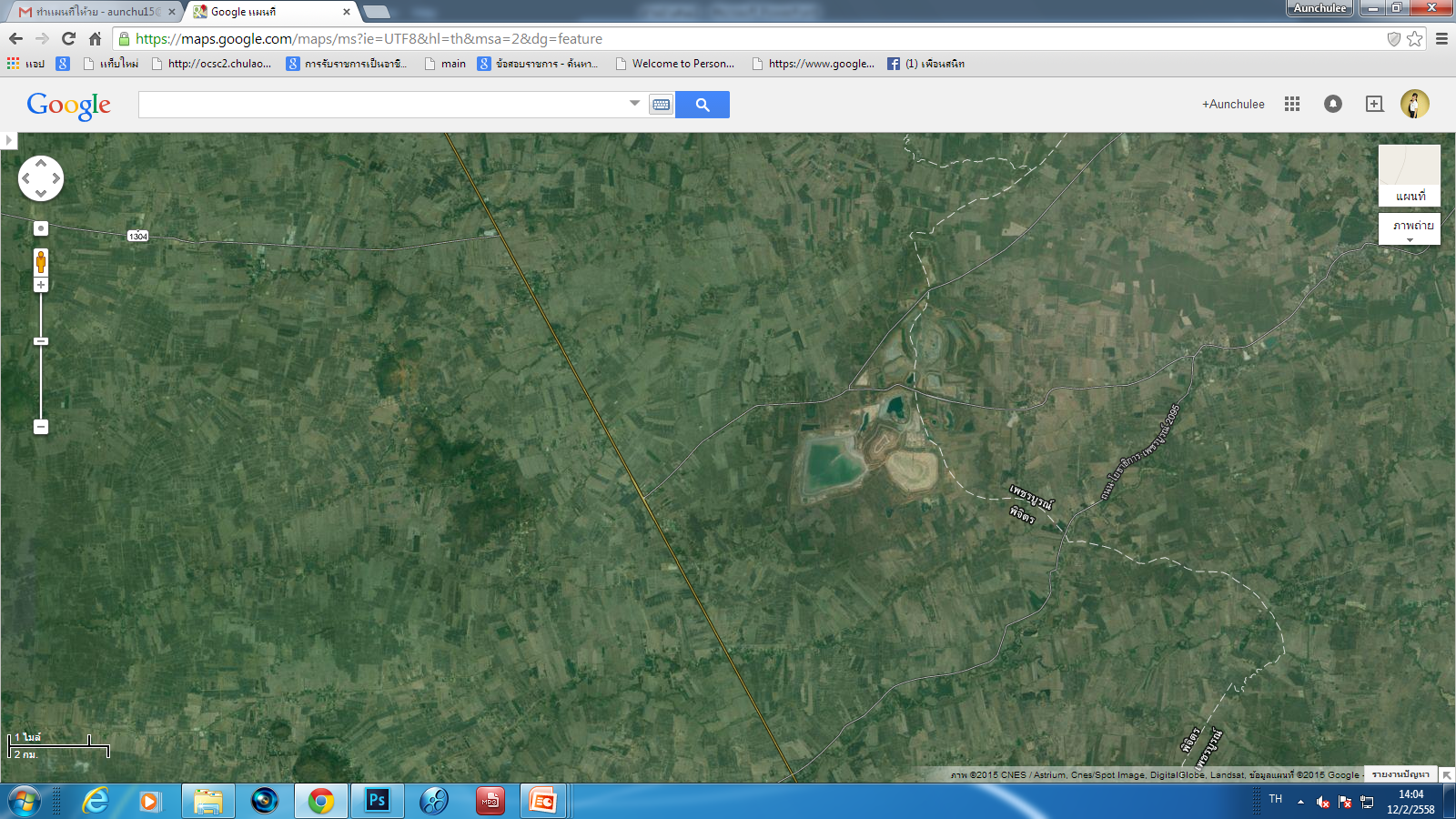 พิษณุโลก
ผลการตรวจหาสารโลหะหนักในเลือด จาก ปชช.ในหมู่บ้านรอบเหมือง
ม.1
ม.6
ม.10
ม.11
ม.9
ม.6
ม.2
ม.5
พิจิตร
ม.12
ม.13
ม.8
โดยสถาบันนิติวิทยาศาสตร์ (ส.ค.-ต.ค. 2557) จำนวน 732 คน
พบผู้ที่มีโลหะเกิน 402 คน คิดเป็นร้อยละ 54.92 โดยเป็นประชาชนในจังหวัดพิจิตร จำนวน 373 ราย
พบผู้ที่มีโลหะเกิน 213 คน คิดเป็นร้อยละ 57.10
ม.3
ม.10
ม.1
ม.2
ม.9
ม.11
ม.5
ม.3
ม.1
ม.7
ม.4
ม.7
ม.6
เพชรบูรณ์
ม.8
ม.4
ม.12
โดยกรมวิทยาศาสตร์การแพทย์ (ก.พ.-มี.ค. 2558) จำนวน 319 คน
พบผู้ที่มีโลหะเกิน 58 คน คิดเป็นร้อยละ 18.18
แผนการดำเนินงาน ระยะสั้น
2558
แผนการดำเนินงาน ระยะกลาง และระยะยาว
ระยะกลาง 2559 - 2562
ระยะยาว 2563 - 2572
ยุทธศาสตร์การพัฒนาสาธารณสุขจังหวัดพิจิตร
สวัสดี
ตรวจราชการรอบปกติ 2/2558